HERZLICHWillkommen IN DER sCHATZKISTE!
INFO-ELTERNABENDDienstag, 22.04.2025
Betreuungszeiten
Modell A - Mo. - Fr. bis 14:30 Uhr
Modell B - Mo. - Fr. bis 16:00 Uhr
Sharingplatz 3 Tage/Woche

Sharingplatz 4 Tage/Woche
Die Auswahl der Tage ist verbindlich und kann nur in der ersten Woche nach Ausgabe des neuen Stundenplanes geändert werden.
Kinderzahlen Schuljahr 25/26
Insgesamt
130
Kinder
Räumlichkeiten
Täglicher Ablauf in der Schatzkiste
Wöchentliche Angebote in der Schatzkiste!
Abhol-/Schickzeiten
Ferienbetreuung
Betreuungszeiten:  8:00 Uhr – 14:30 Uhr.
Ferienbetreuung im Schuljahr 2025/26
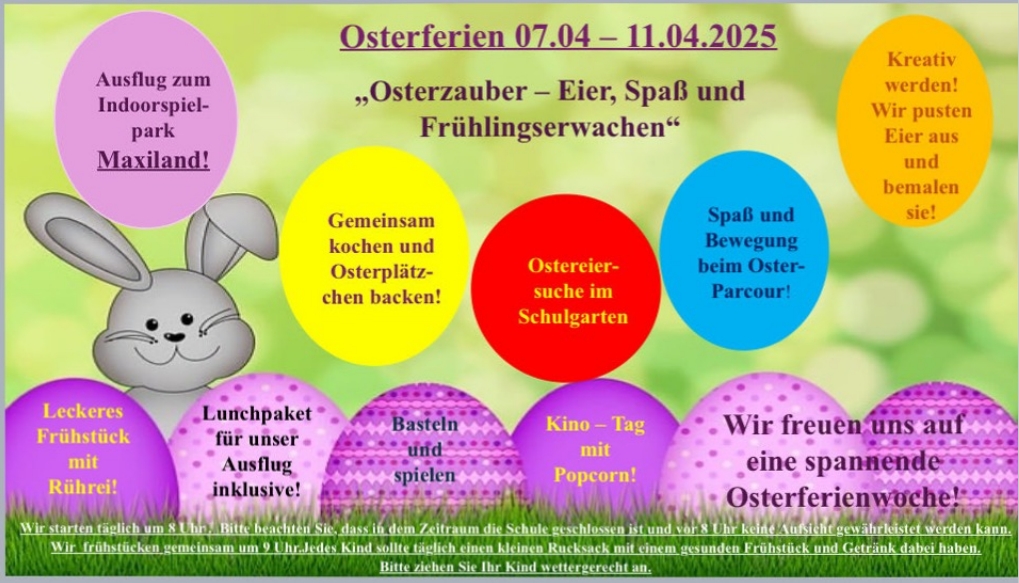 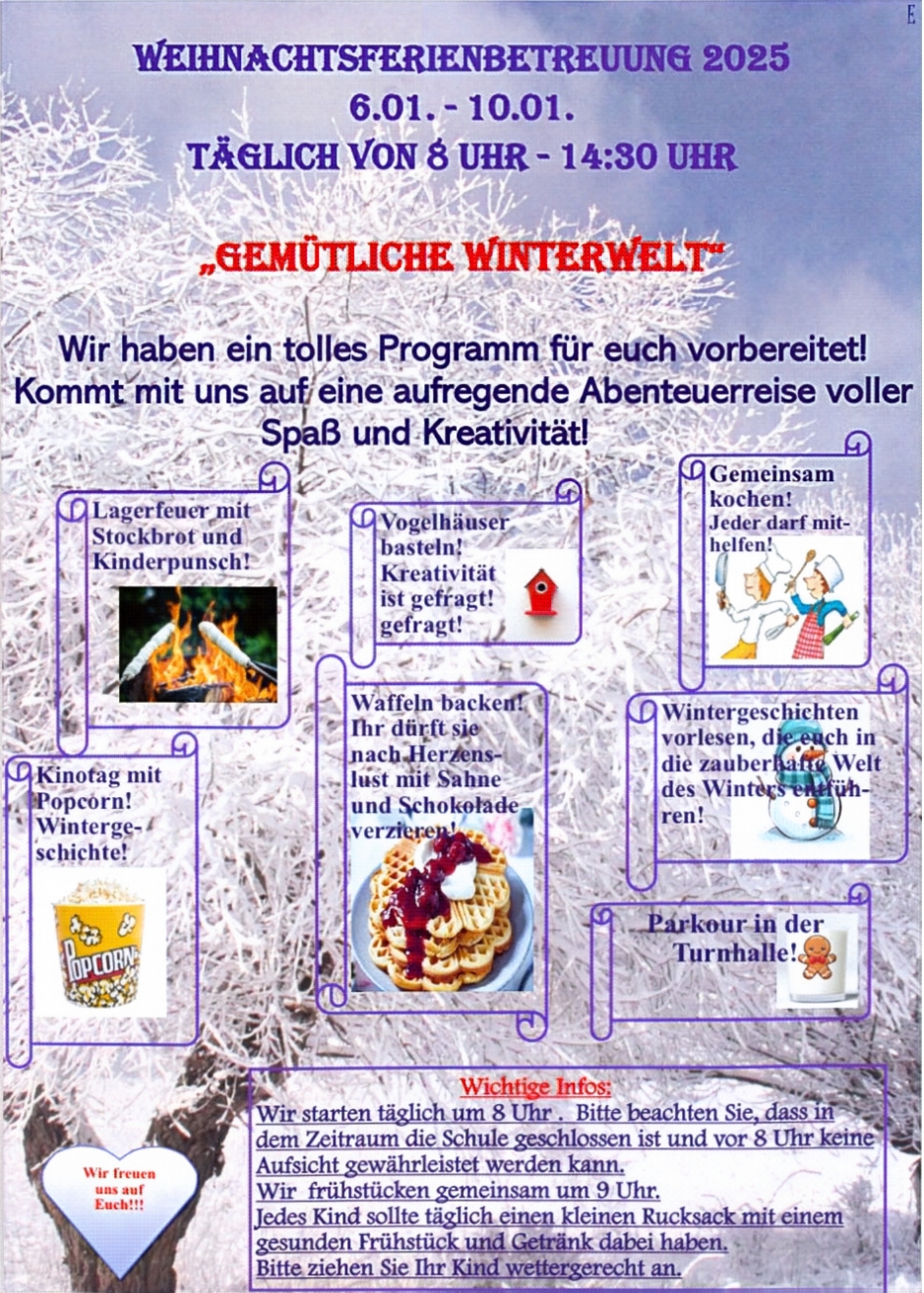 Pädagogischer Mittagstisch
Die Bestellung erfolgt über die App !
Ausstattung  der Mensa
Pädagogischer Mittagstisch – Essenbestellung
Ab dem neuen Schuljahr werden wir unsere Essensbestellung auf ein digitales Bestell- und Bezahlsystem umstellen.
Hilfreich ist auch, dass Sie nur einmal eine Überweisung an die Firma Sander vornehmen müssen und dann auf ein Lastschriftverfahren umstellen können, so dass Ihr Guthabenkonto immer ausreichend gedeckt ist. 
Bitte nehmen Sie die Anmeldung in der App bis zum 30.04.2025 vor. 
Die Firma Sander wird uns dann eine Bestätigung Ihrer Registrierung übermitteln. Diese ist Bestandteil der vollständigen Anmeldung! Die Teilnahme am Mittagessen ist für alle Kinder der Betreuung Schatzkiste verpflichtend.
Zusammenarbeit mit den Eltern
Erreichbarkeiten
Schulkindbetreuung Schatzkiste
Tel. Nr. 06258/9929070 
    täglich: 8:30 Uhr – 11:30 Uhr

Schoolfox App

E-Mail: ganztag@nsb.itis-gg.de

Sekretariat der Nibelungenschule
           Frau Vogler 
 Tel. 06258/6434

Pädagogische Leitung
           Katarina Ranisch 
     E-Mail:  Katarina.Ranisch@itis-gg.de
VIELEN DANK FÜR IHRE AUFMERKSAMKEIT!
„Kinder sind wie Schmetterlinge im Wind, manche fliegen höher als andere, aber alle fliegen so gut sie können. Vergleiche sie nicht untereinander, denn jedes Kind ist einzigartig, wundervoll und etwas ganz Besonderes!“
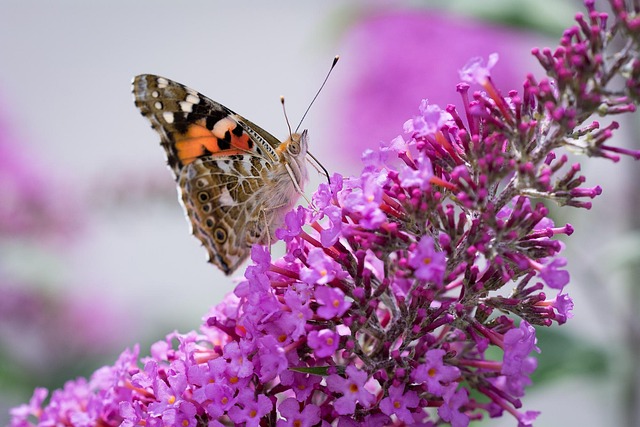